Making a Difference: 
What’s Next?

Workshop 4
WORKSHOP OUTCOMES
By the end of this session you should be able to:

Reflect on PE, sport, and physical activity in your school
Plan and develop a presentation pitch
Deliver an impactful presentation with a clear message that captures and influences an audience
Develop an action plan for the future
Consultation in Action
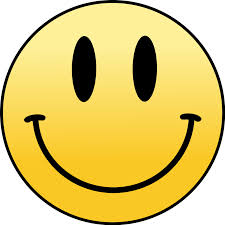 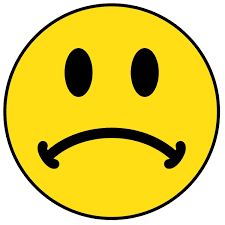 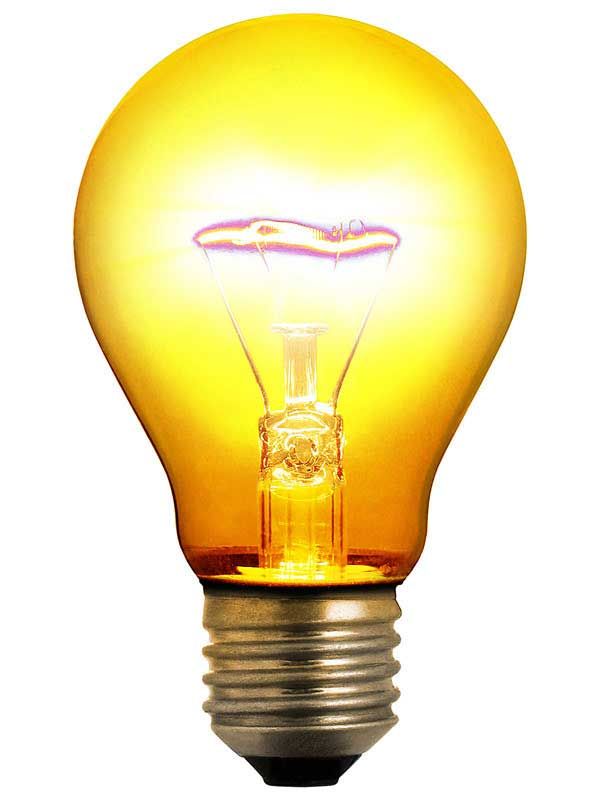 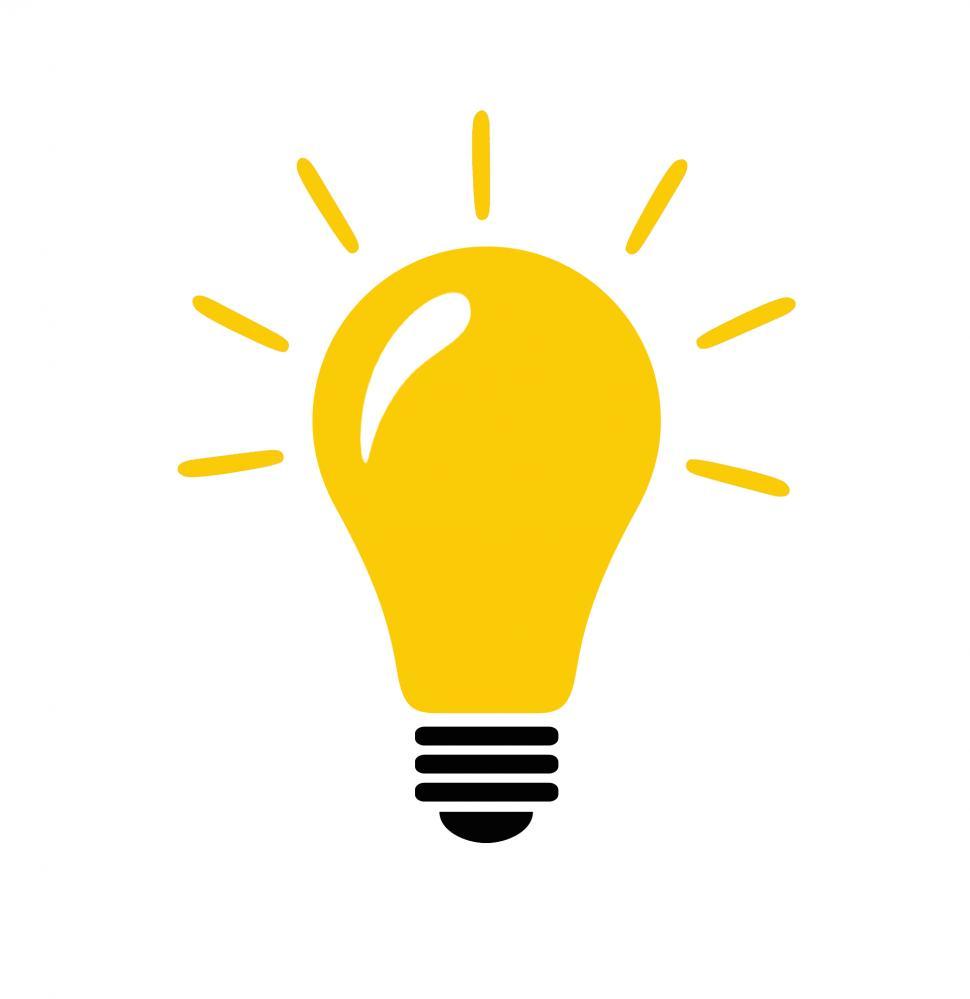 Presentation Pitch - Planning
In your presentation try to include the following:

Introductions: State who you are and why you are a Girls Active Leader.
Explain WHAT it is you intend to do and what difference this will make.
Explain WHY this is important.
Explain HOW it will work. What support do you need? Do you need any equipment? 
Explain WHEN you intend to do this. Do you have a specific time frame in mind?
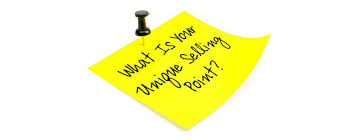 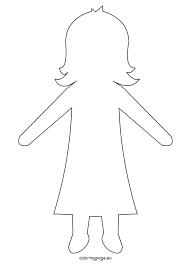 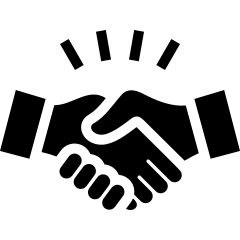 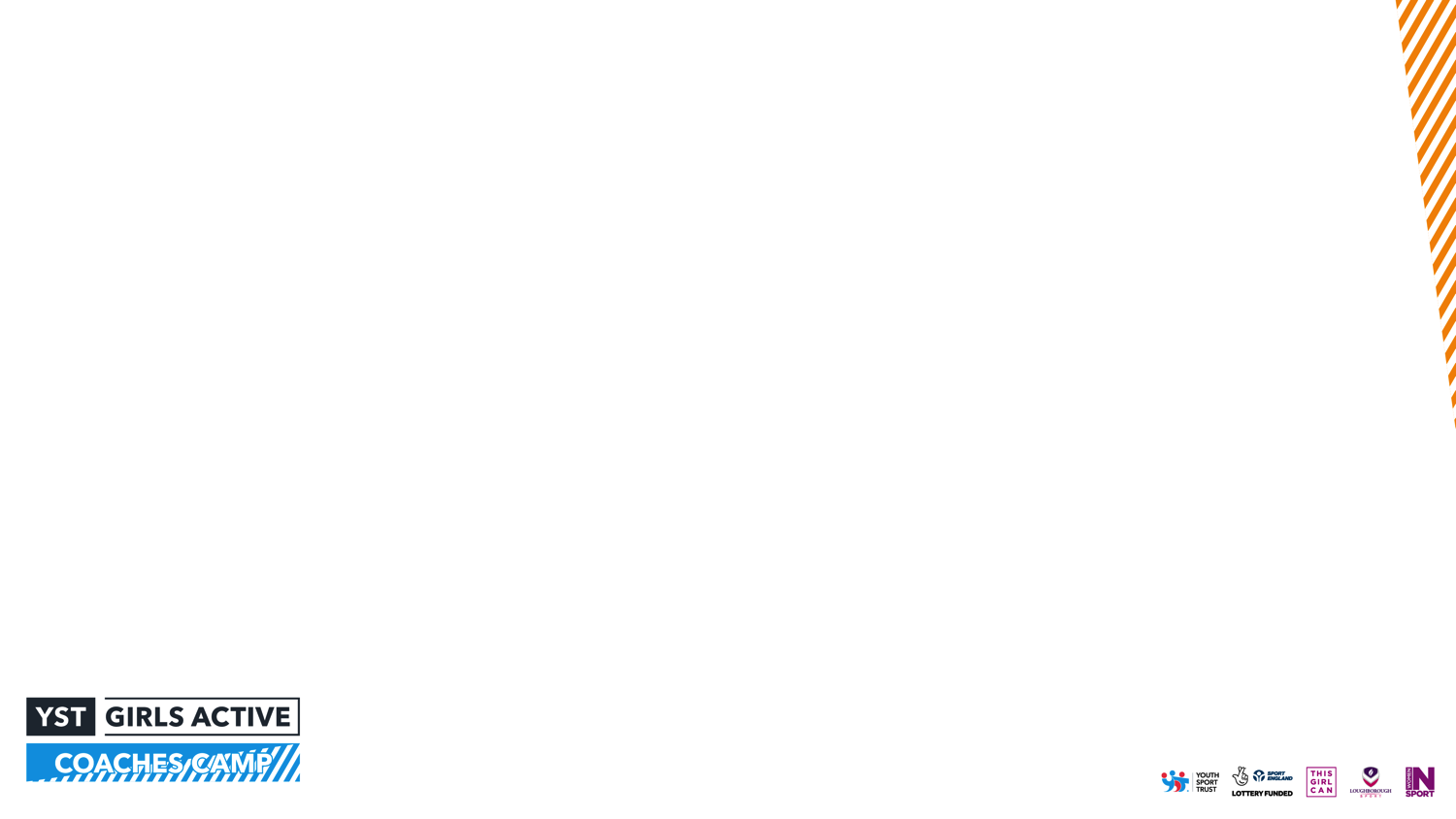 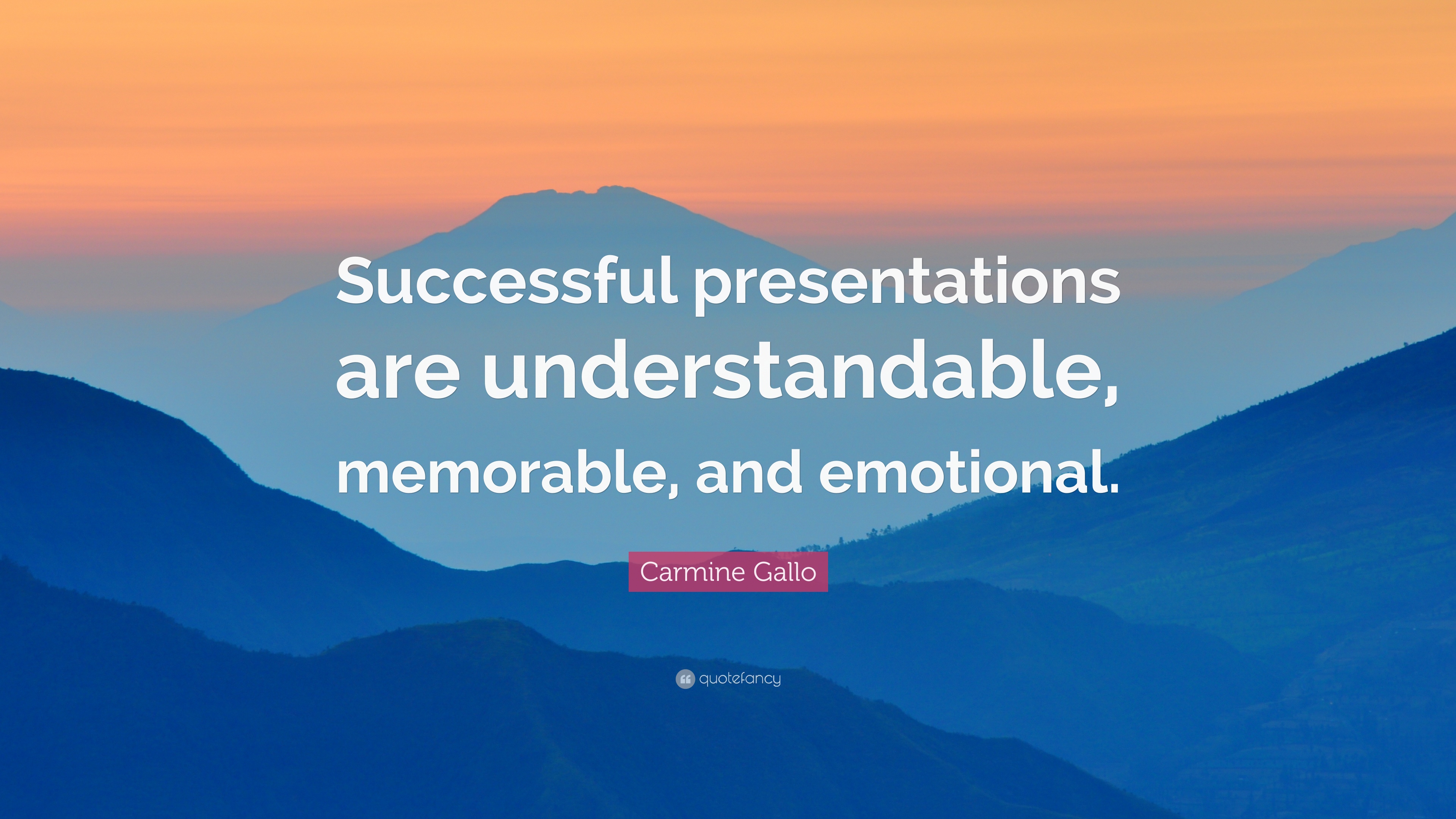 Action Planning

What are you going to do by the end of next week?
What are you going to do by the end of next term?
What are you going to do by the end of the school year?
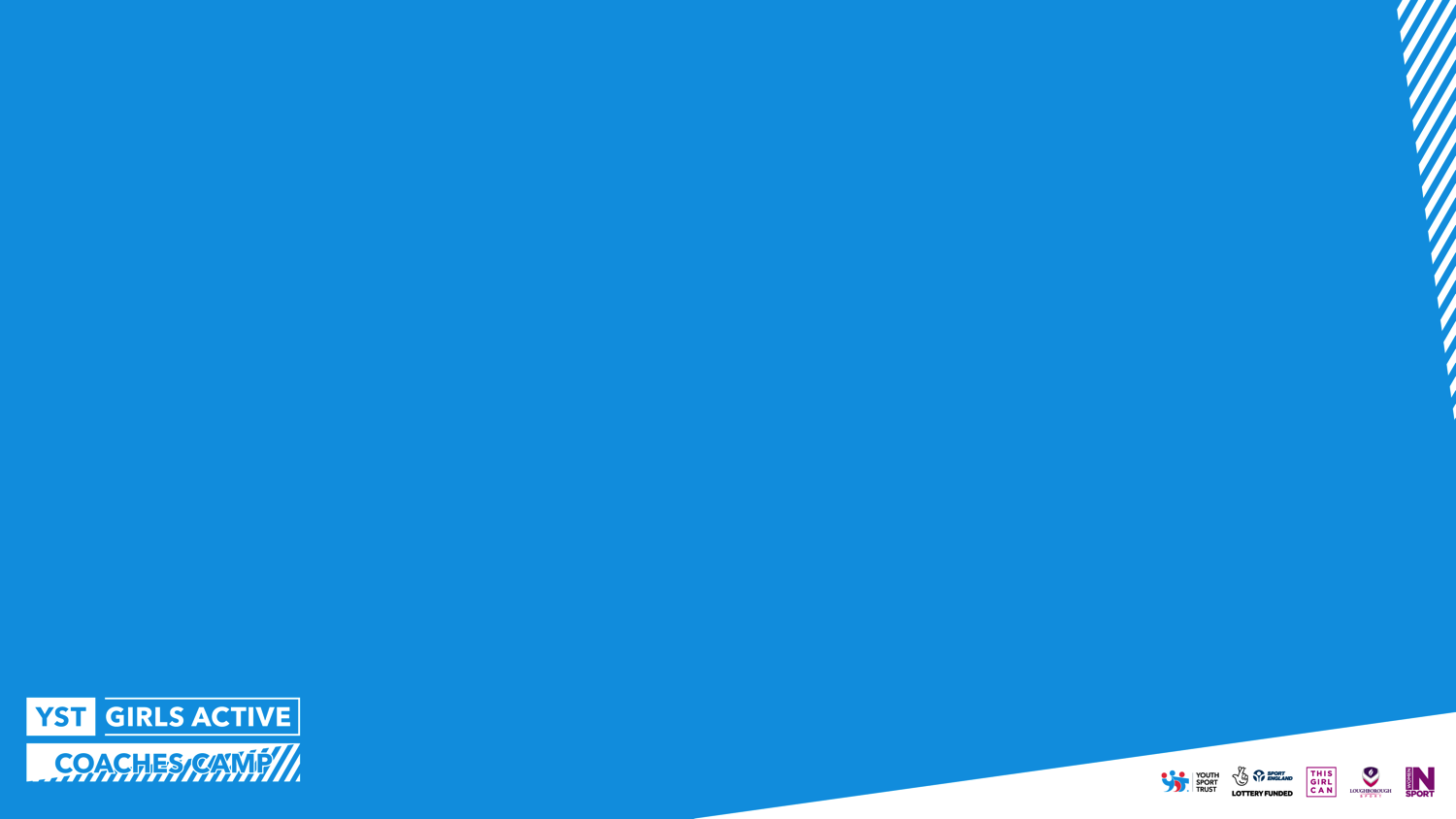 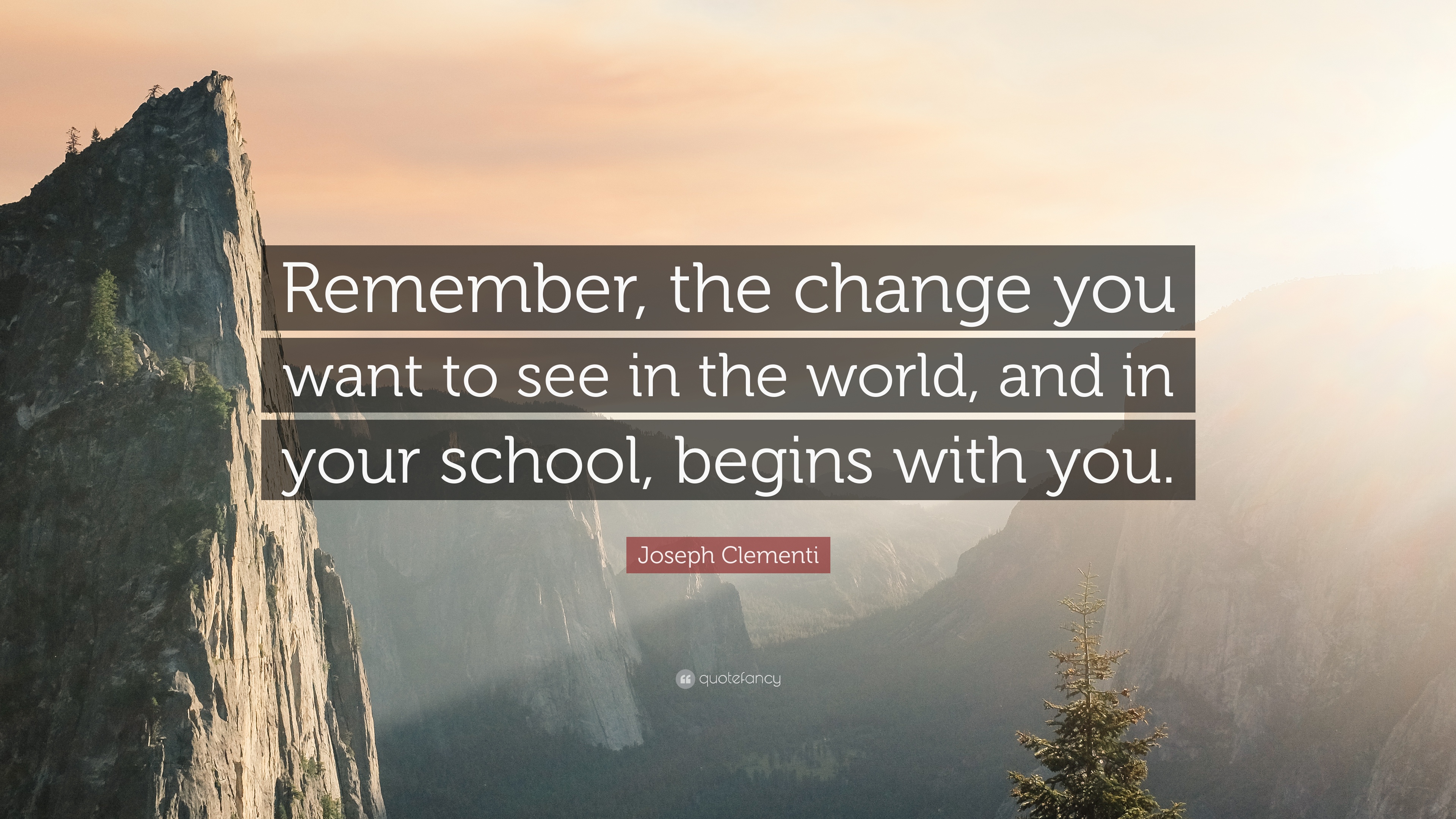 Thank You & Good Luck!